Countdown to First Class Day:The Next Iteration
TAIR 2017 
Clear Lake, Texas
www.sanjac.edu
1
In the Beginning…2008
On a daily basis, the San Jacinto College administration needed a year-to-year comparison of enrollment and contact hours

The IR&E office created a user-friendly template in Excel that was copied into an e-mail (and still had to be “tweaked” before it was sent)

After 3 years of manual labor, a significant improvement was made in the process

We wanted  the report to be completely “hands-free”, so we automated the report to come directly out of SAS
www.sanjac.edu
2
Enrollment Reporting System (ERS)
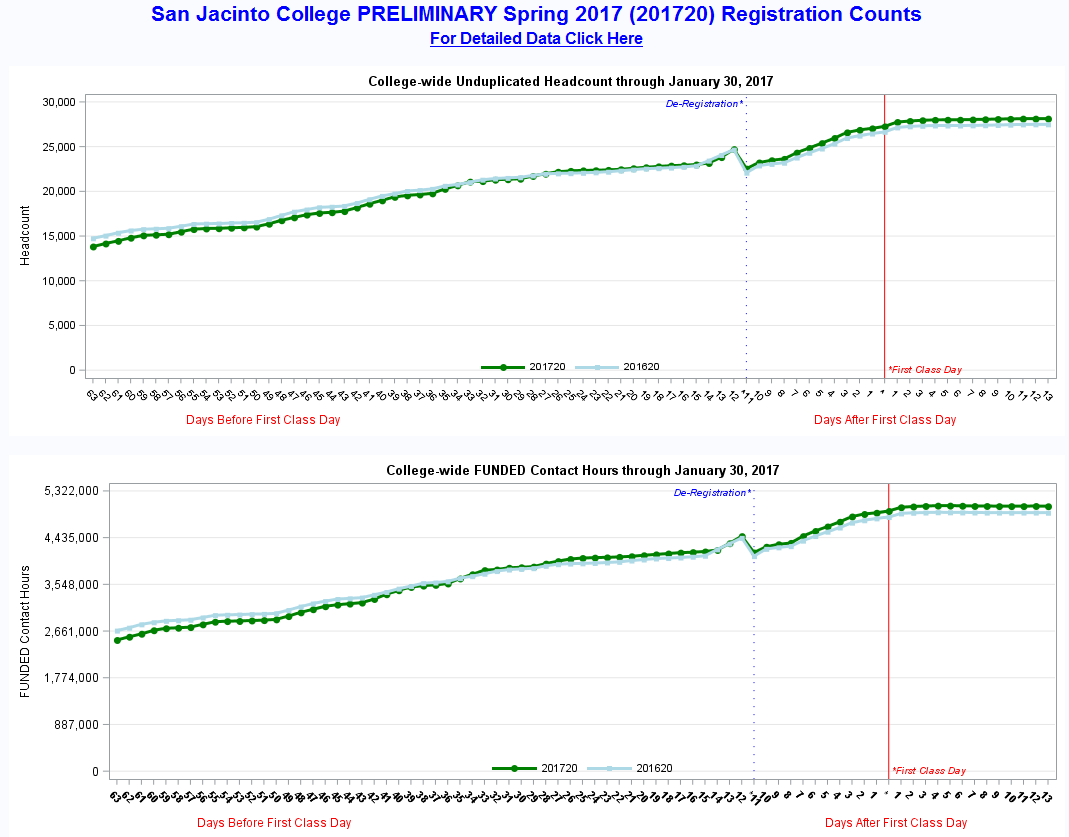 3
Enrollment Reporting System (ERS)
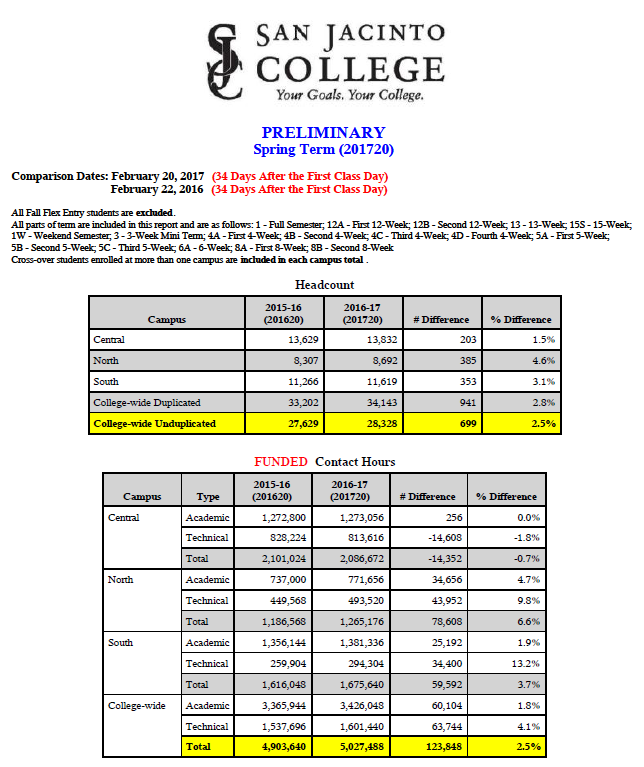 4
Planning Phase
We met with a focus group of Division Operations Coordinators (DOC) to understand the manual processes they were following to create their daily departmental reports


We created “mock-ups” in Excel to visualize the drill-down levels we would need and how they interconnected


Due to the high volume of end-users, the most efficient way to create the SAS output was to use HTML as the output delivery system (ODS)
www.sanjac.edu
5
Enrollment Reporting System (ERS)
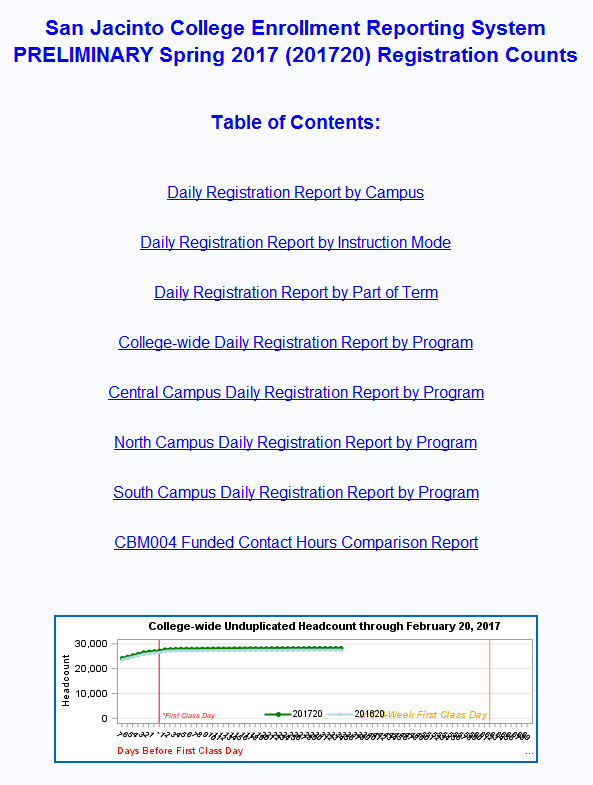 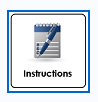 6
Enrollment Reporting System (ERS)
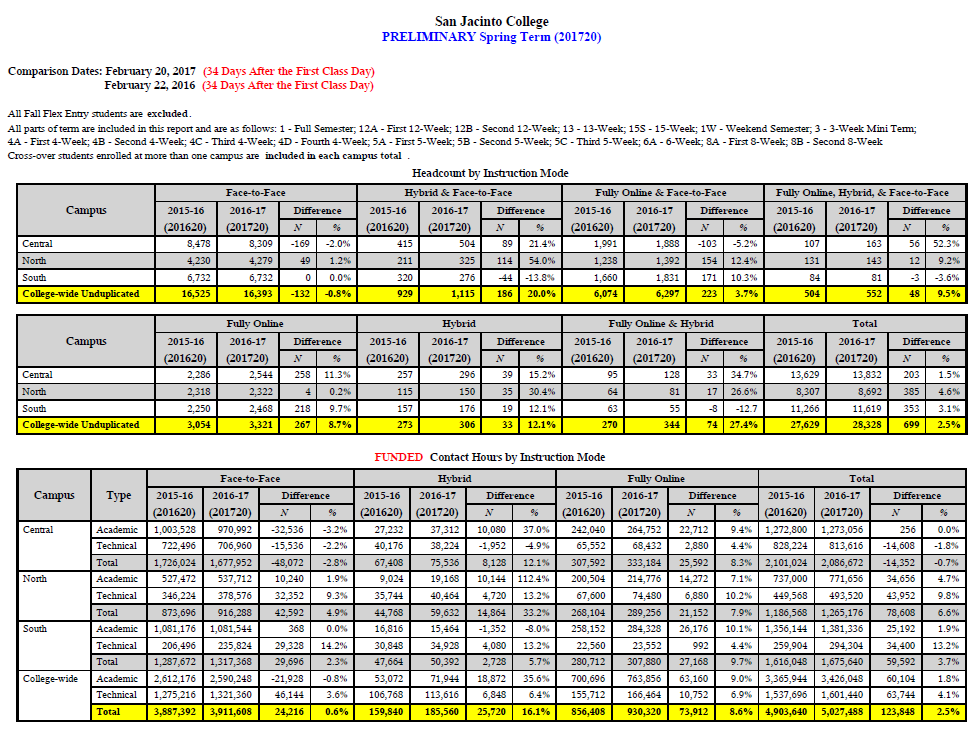 7
Enrollment Reporting System (ERS)
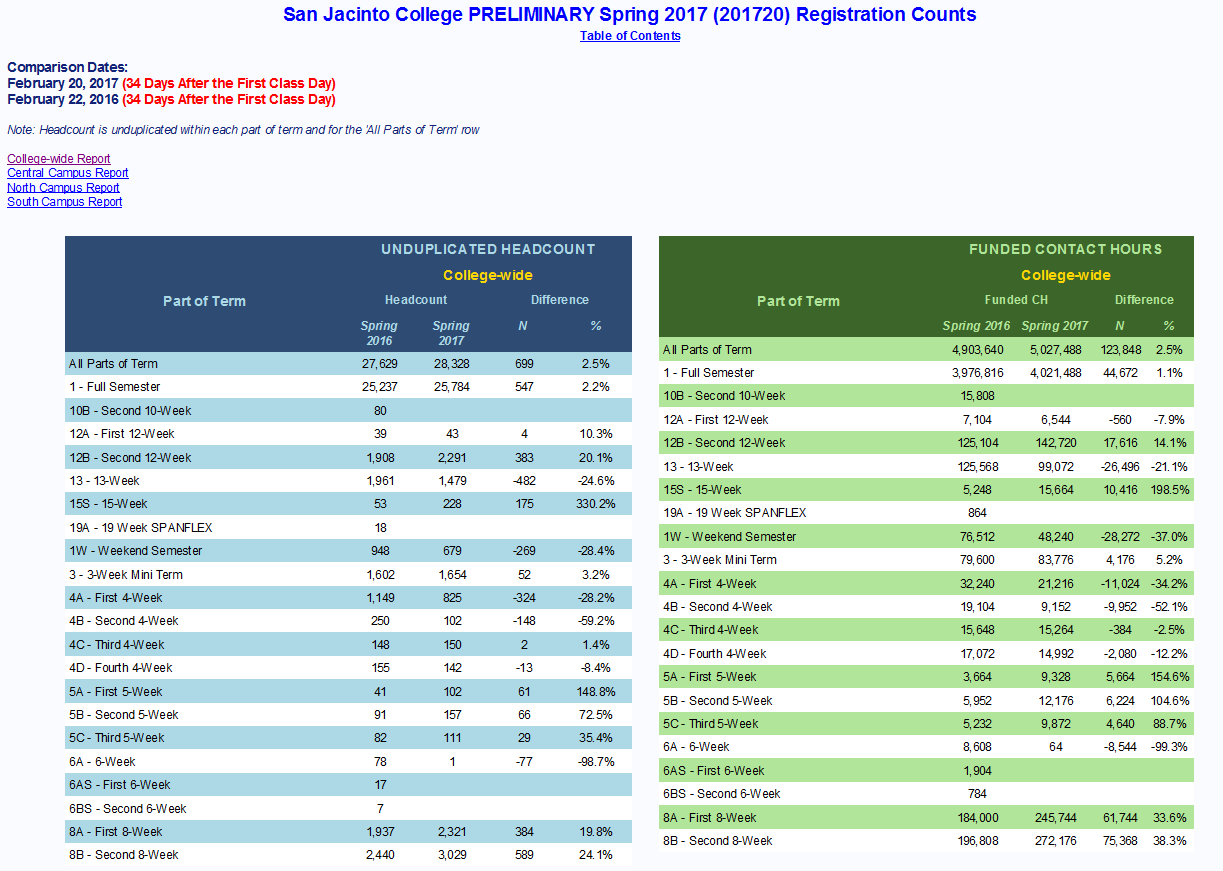 8
Enrollment Reporting System (ERS)
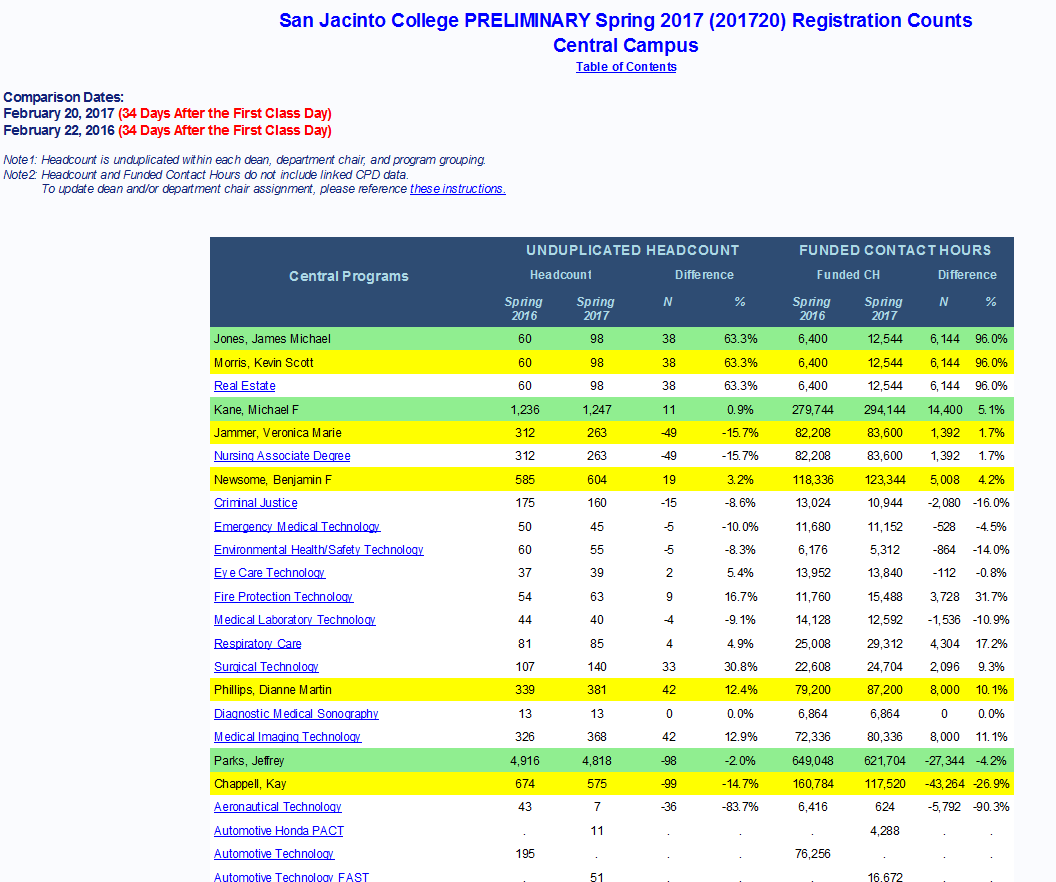 9
Enrollment Reporting System (ERS)
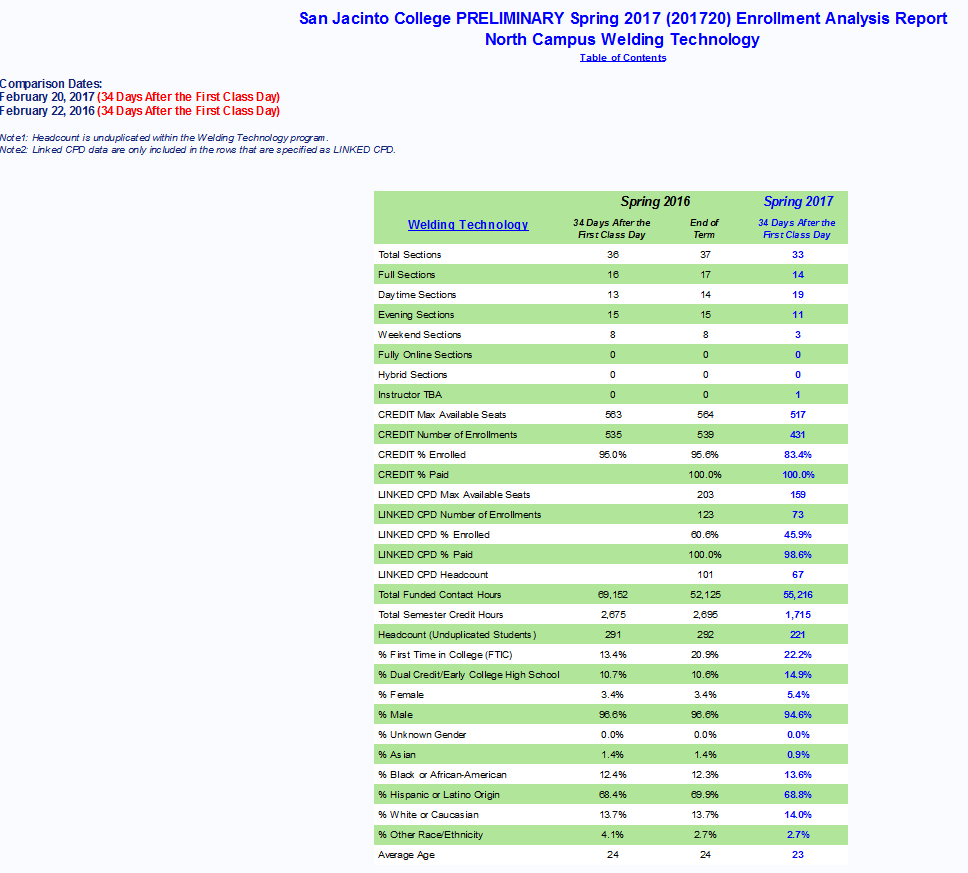 10
Enrollment Reporting System (ERS)
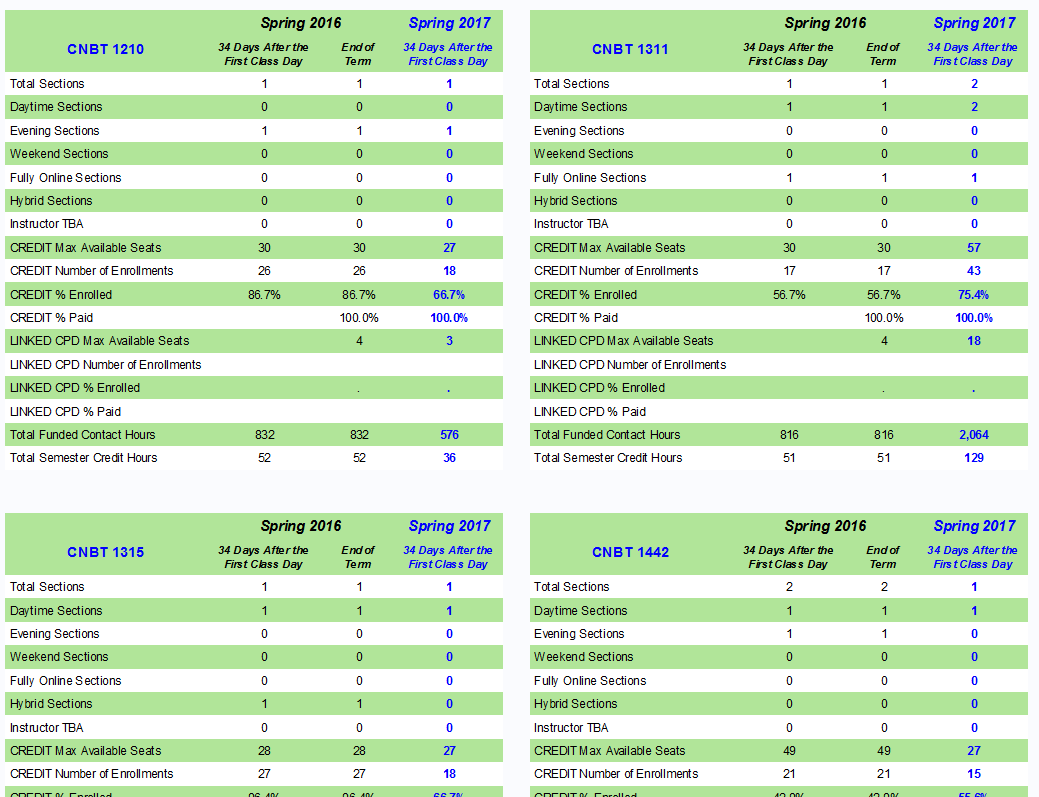 11
Enrollment Reporting System (ERS)
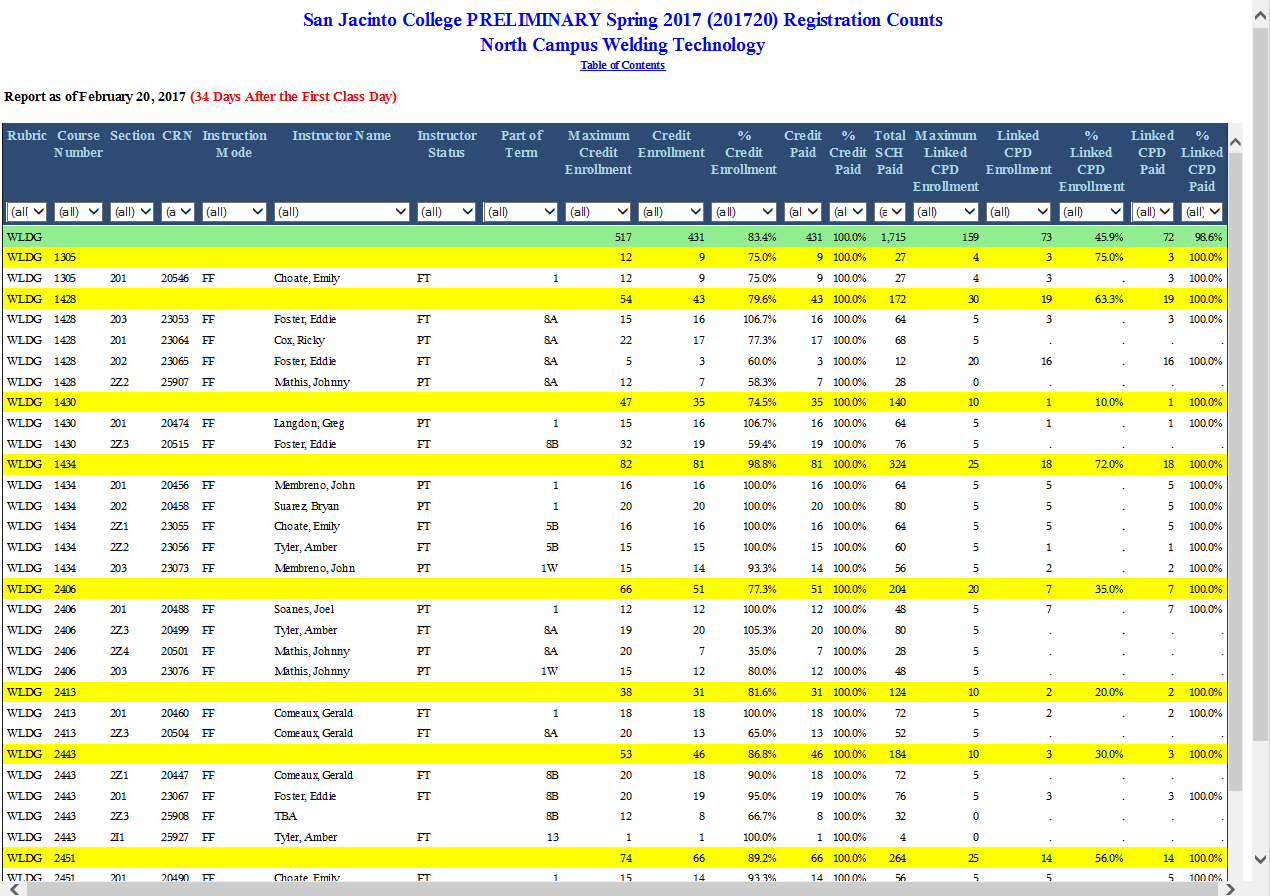 12
Automation of Section Level Report
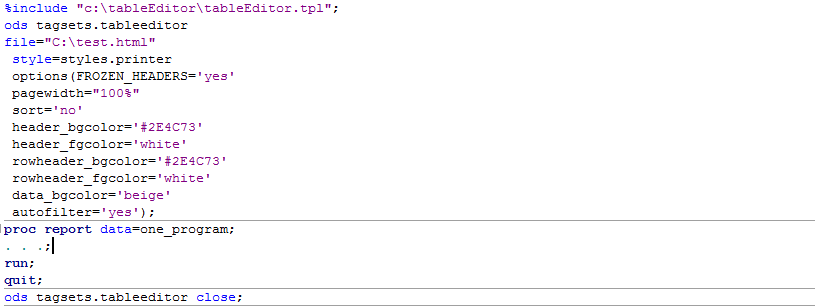 Download the tableeditor tagset here:

http://support.sas.com/rnd/base/ods/odsmarkup/tableeditor/index.html
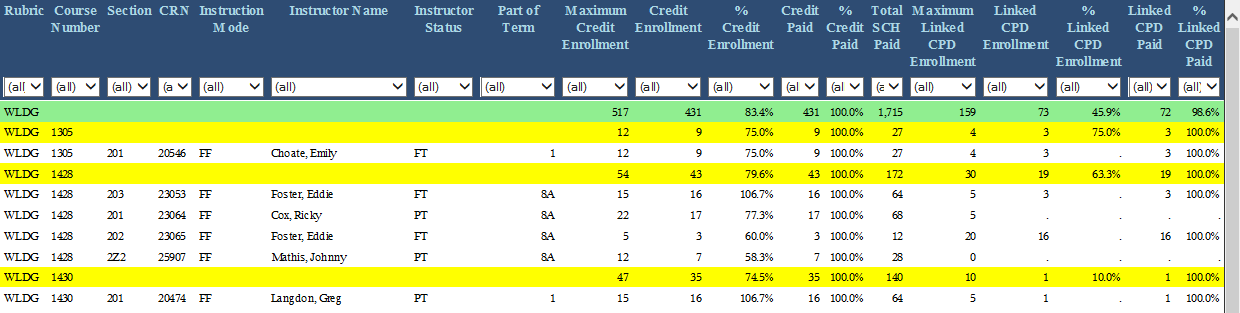 www.sanjac.edu
13
Automation of Data Story – Program Level
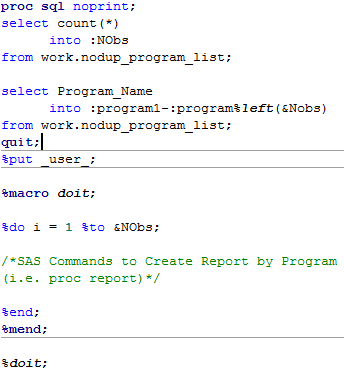 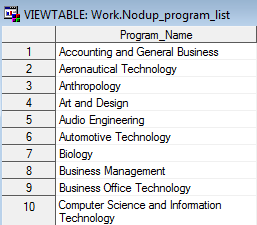 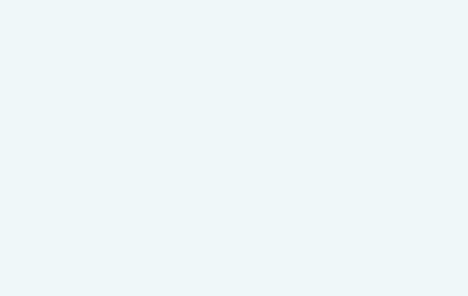 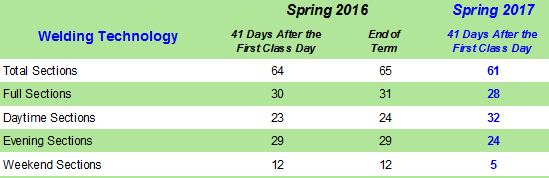 www.sanjac.edu
14
Automation of Data Story – Course Level
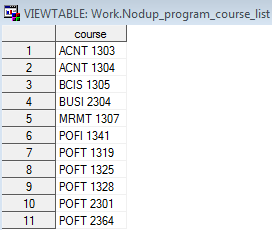 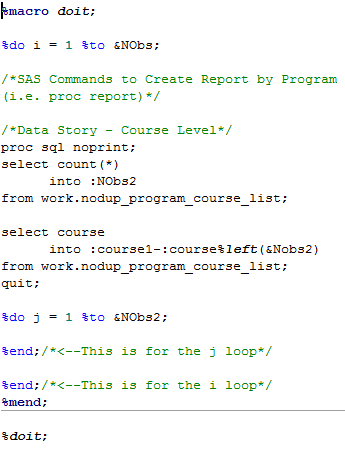 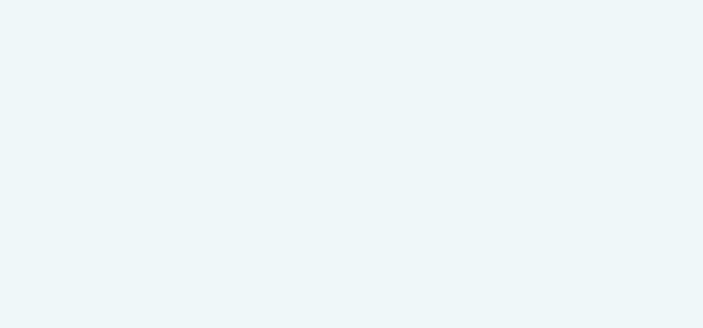 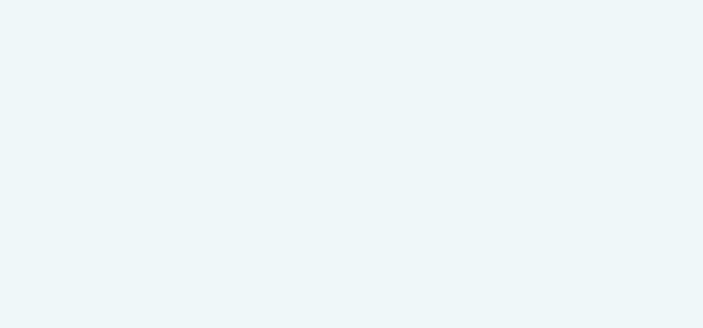 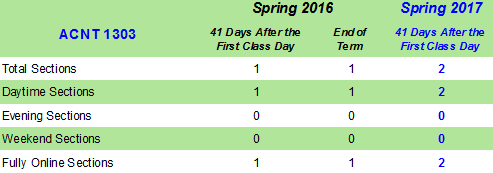 www.sanjac.edu
15
Automation of Dean Level Report
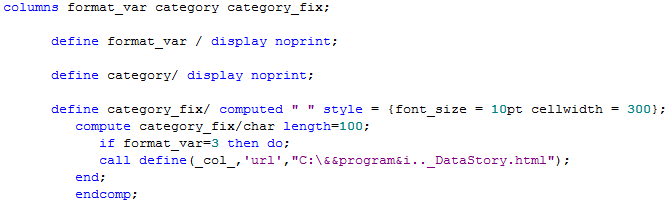 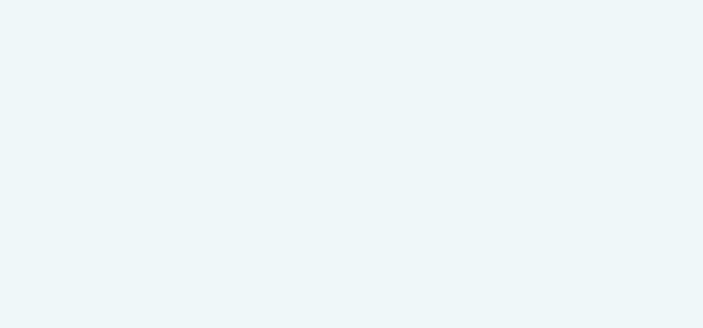 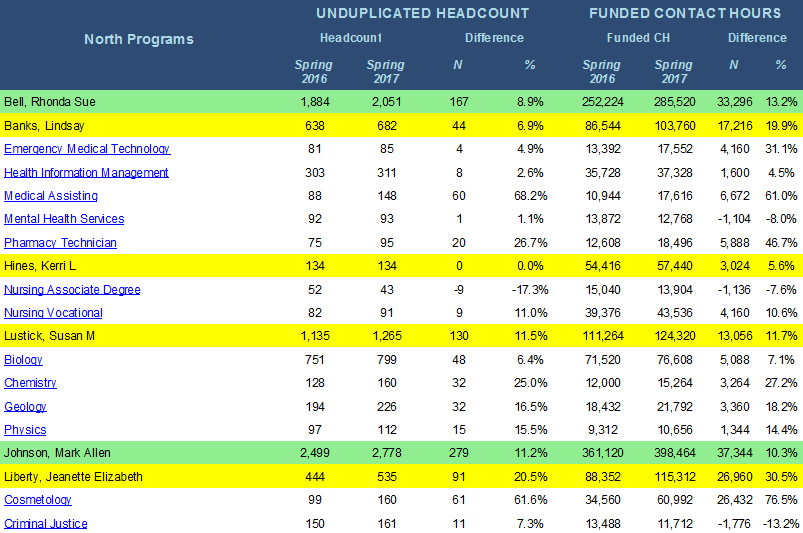 16
Putting It All Together
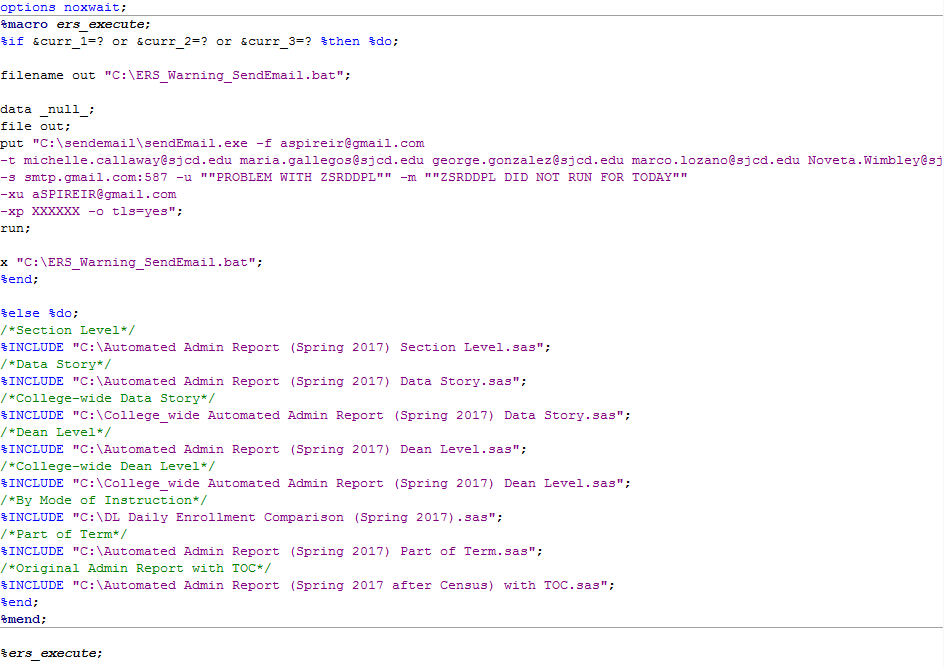 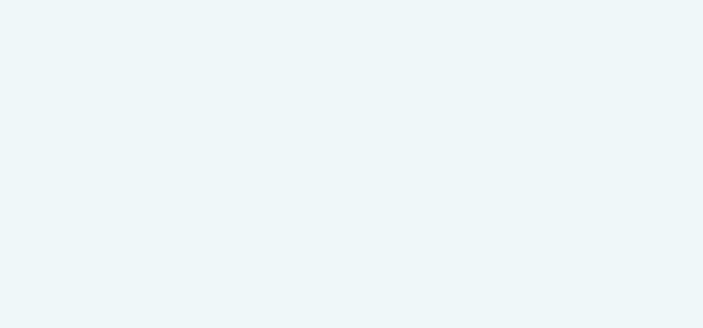 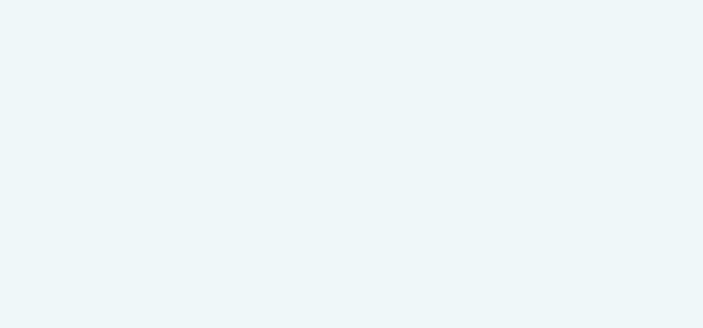 17
Return on Investment
Number of DOCs: 20

Approximate # of Hours Spent per Day per DOC:  2 hrs

Days per Semester:  60 days

Semesters: 3

Total Hours Spent on Reporting by DOCs in 1 yr:  20 x 2 x 60 x 3 = 7,200 hrs

Total Hours Spent by IR&E (Maria and Michelle) on Programming and Development: 212 hrs

Net Savings in Hours by College Personnel:  7,200-212 = 6,988 hrs

FTE Savings in First Year: 6,988/2,080 (number of working hrs in 1 yr) = 3.4 FTE

On-going Savings in Subsequent Years: *7,194/2,080 (number of working hrs in 1 yr) = 3.5 FTE

*Estimated total number of hours for updates and maintenance by IR&E in future years:  6 hrs per year
18
Questions?
George González, e-mail: george.gonzalez@sjcd.edu

Michelle Callaway, e-mail: michelle.callaway@sjcd.edu

Maria Fargo, e-mail: maria.fargo@sjcd.edu
19